Zeszyt doświadczeń
Bartosz Skrzypulec 8a
"NIEWIDZIALNY LONT"
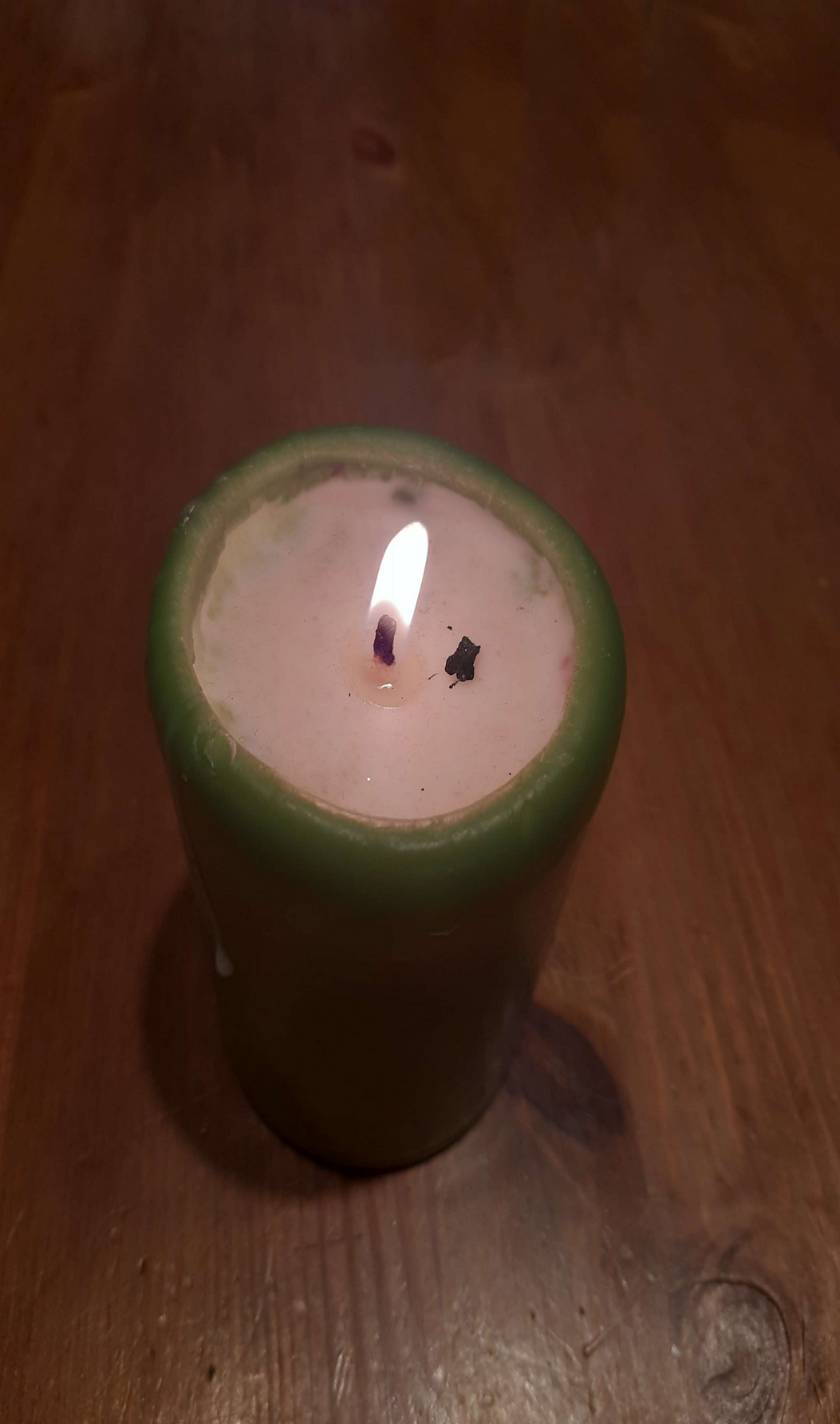 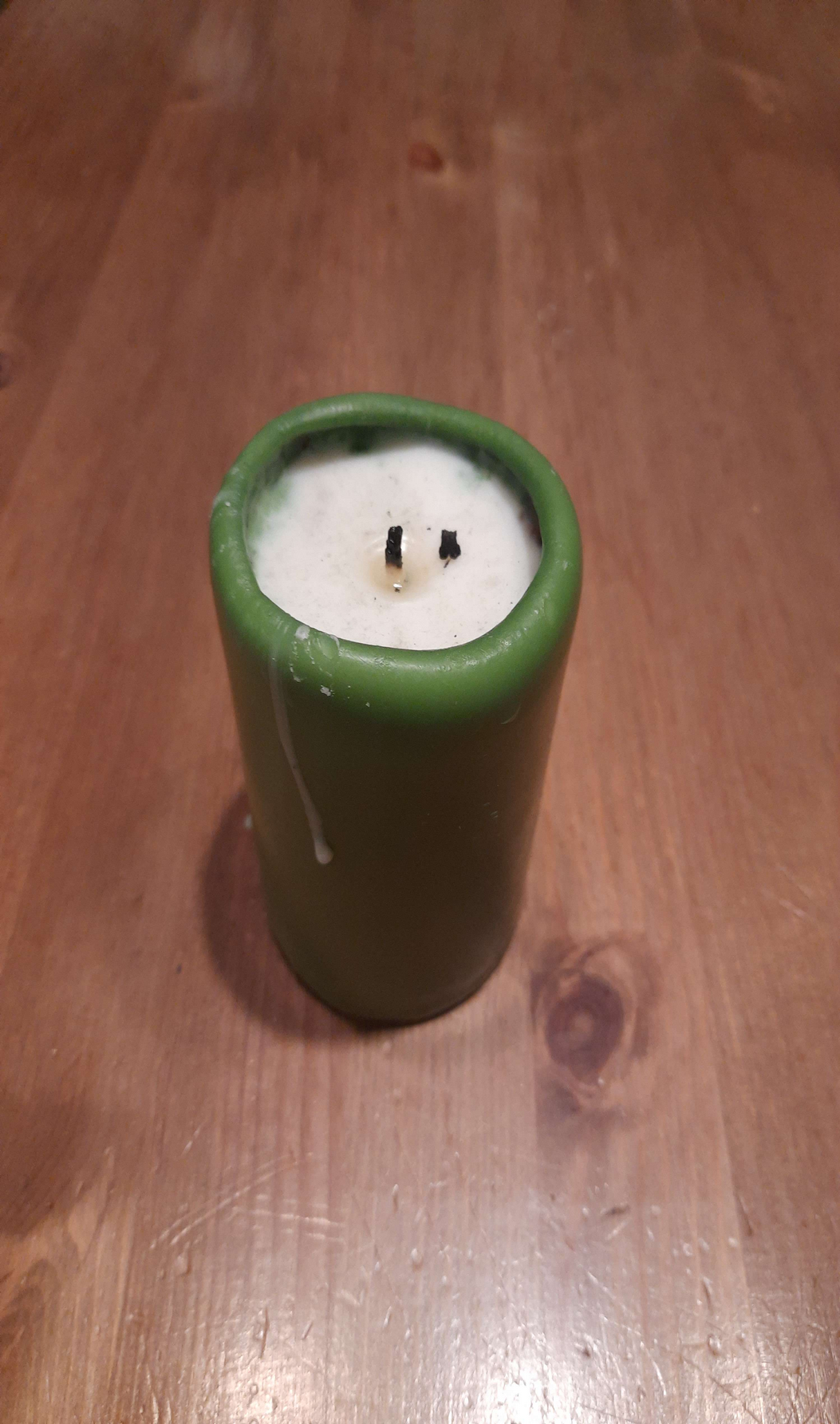 Potrzebne materiały: Świeczka, zapałka lub zapalniczka.Opis doświadczenia: Zapaloną świeczkę gasimy a następnie podstawiamy ogień do dymu.
Obserwacje: Świeczka zapala się.
Wnioski: Opary świeczki są łatwopalne.
"GWIAZDA Z ZAPAŁEK"
Potrzebne materiały: Zapałki i woda.
Opis doświadczenia: Układamy zapałki tak jak jest pokazane na pierwszym zdjęciu, a następnie nalewamy kilka kropel wody.
Obserwacje: Zapałki się rozsuwająi tworzą kształt gwiazdy.
Wnioski: Woda wpływa w środek zapałek przez co one częściowo wracają do poprzedniej, prostej formy (ciśnienie turgorowe).
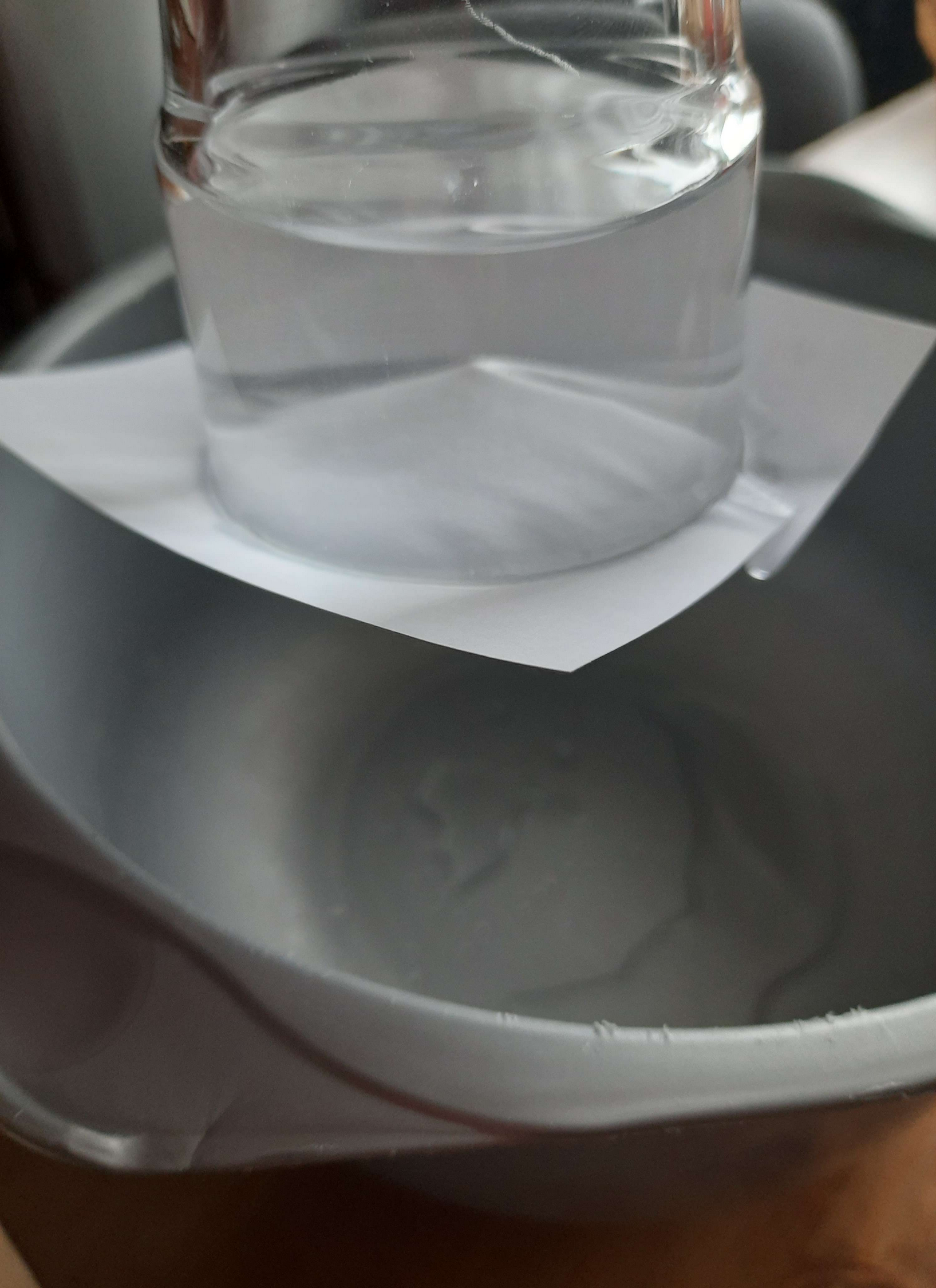 "MAGICZNY PAPIER"
Potrzebne materiały: Szklanka, woda, miska oraz kawałek papieru.
Opis doświadczenia: Wlewamy wodę do szklanki a następnie górę  szklanki przykrywamy papierem i odwracamy szklankę.
Obserwacje: Papier nie spada tylko trzyma się szklanki.
Wnioski: Papier nie odpada, ponieważ trzyma go ciśnienie w środku szklanki.
"NIEWIDZIALNY ATRAMENT"
Potrzebne materiały: Kartka papieru, sok z cytryny i świeczka.
Opis doświadczenia: Sokiem z cytryny piszemy po kartce, a następnie podstawiamy pod napis świeczkę.
Obserwacje: Miejsce pokryte sokiem szybciej 
staje się brązowe lub czarne.
Wnioski: Sok z cytryny ma w sobie węgiel który,wydzielając się powoduje ciemne zabarwienie.
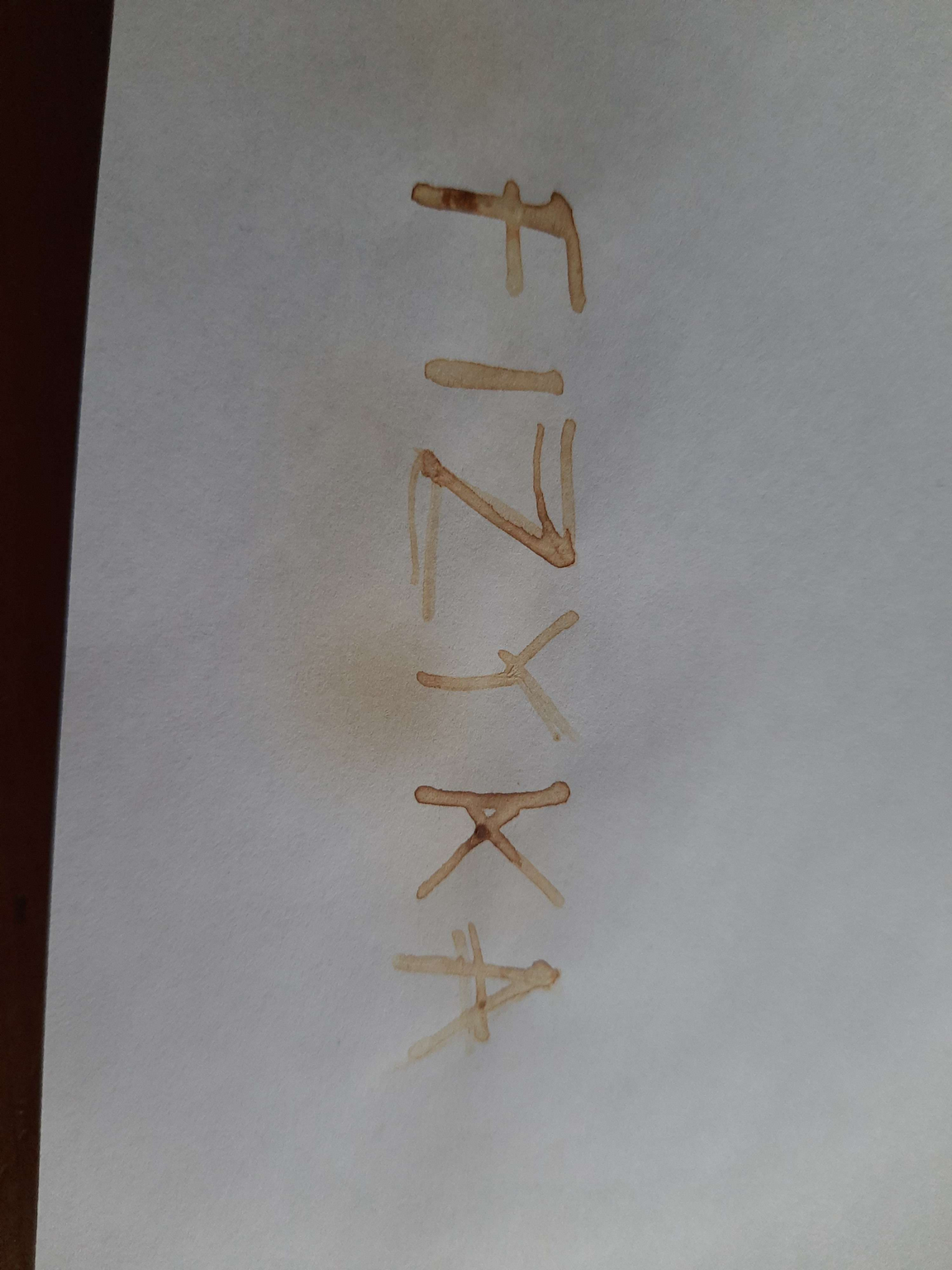 "ZAMROŻONA NITKA"
Potrzebne materiały: Nitka, sól, szklanka i woda.
Opis doświadczenia: wkładamy kostkę lodu do wody, a następnie kładziemy na nią nitkę i sypiemy sól. 
Obserwacje: Po kilku sekundach możemy wyciągnąć kostkę lodu pociągając nitkę.

Wnioski: przez dodanie soli, lód na chwilę ma temperaturę poniżej 0 stopni Celsjusza, przez co nitka przymarza do lodu.
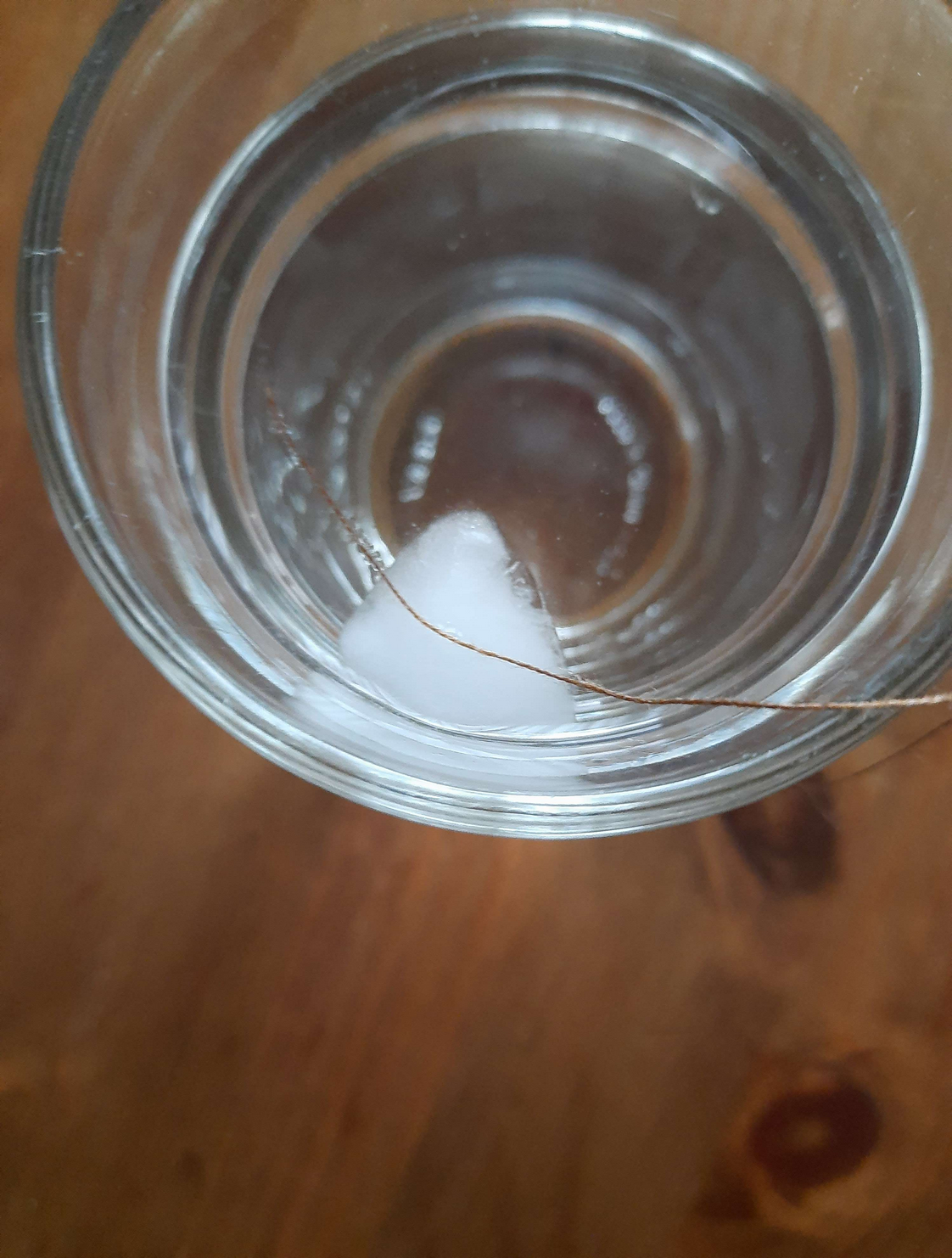 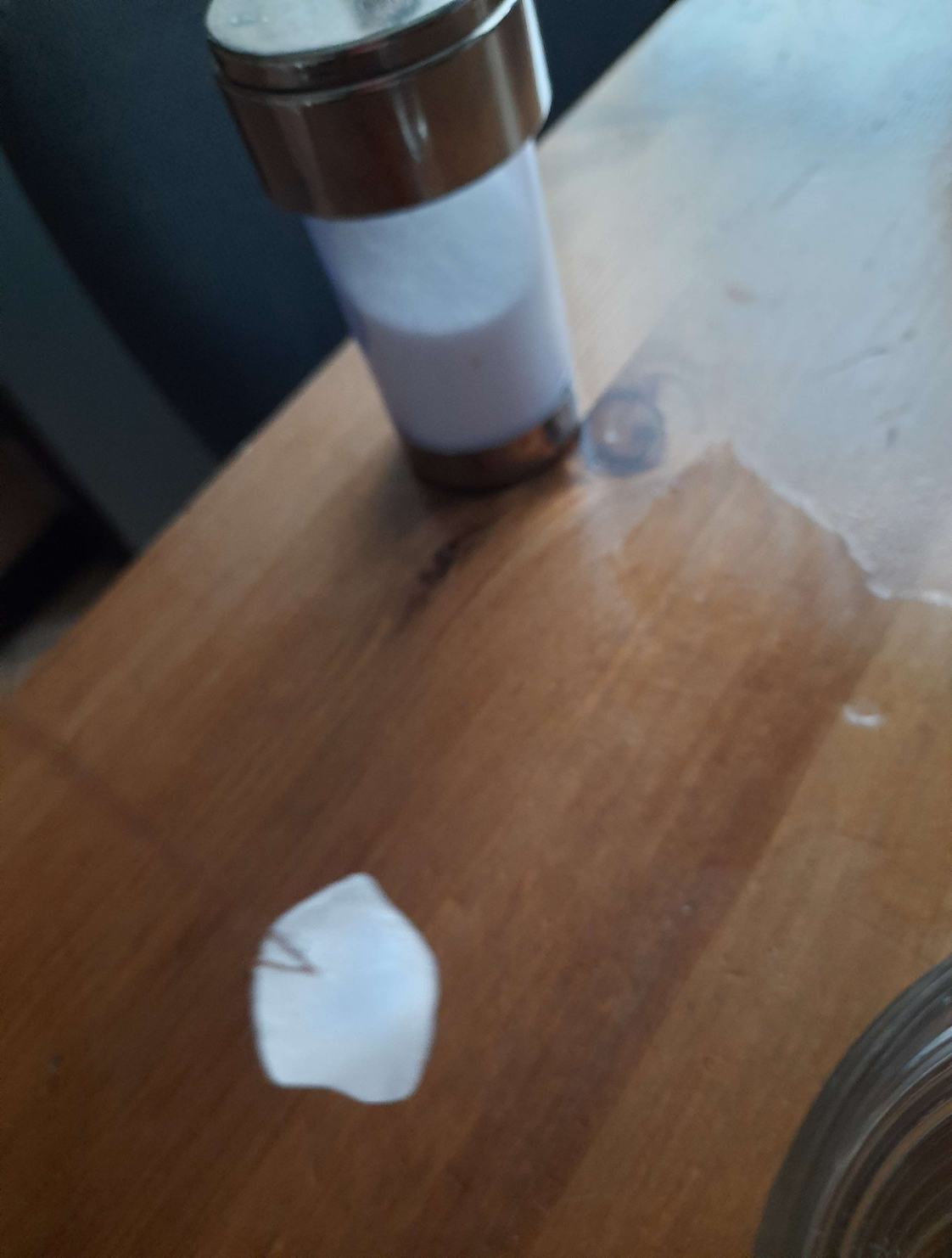